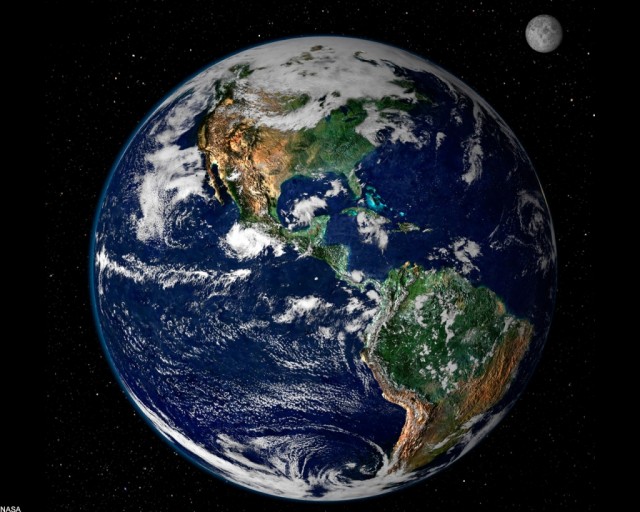 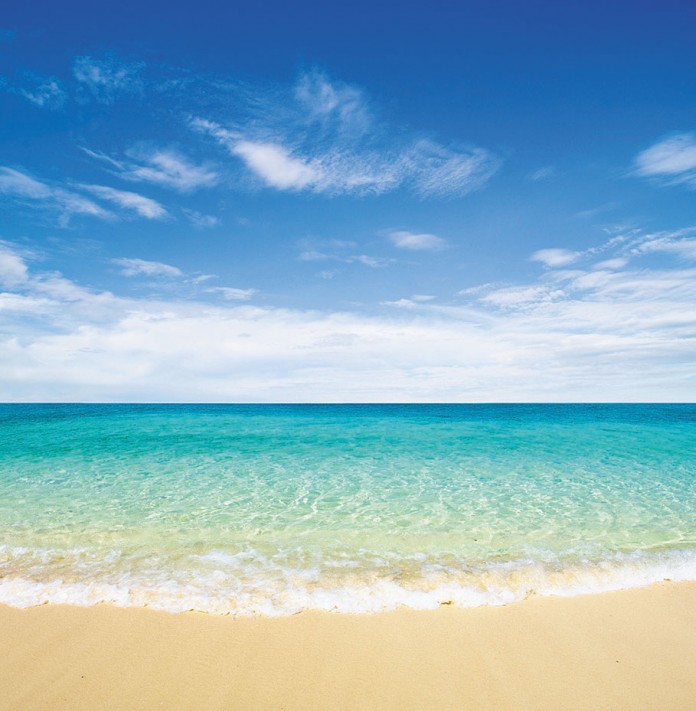 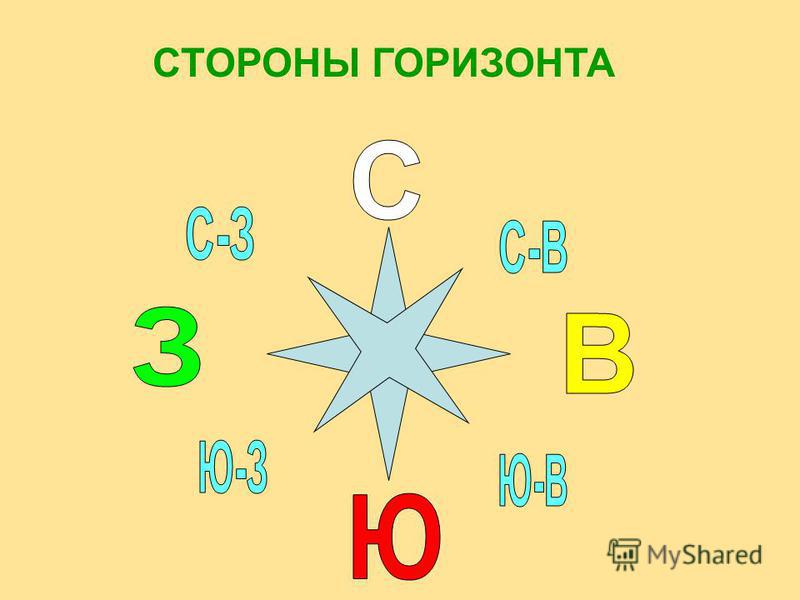 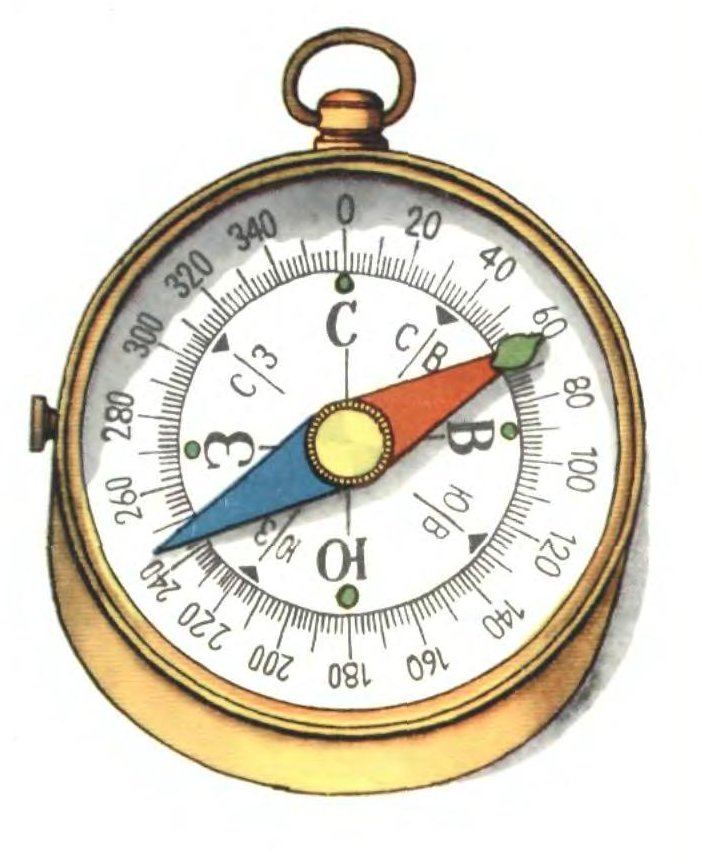 Древнекитайский компас «Ведающий югом»
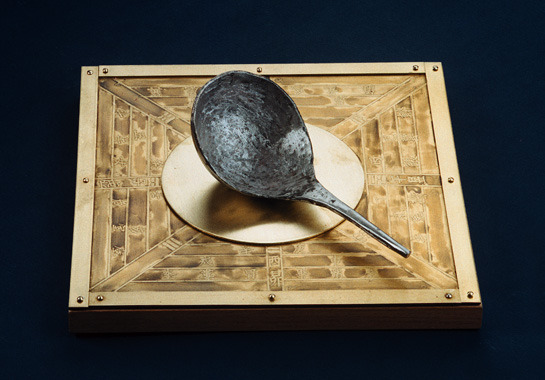 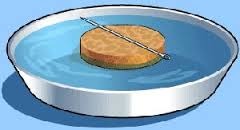 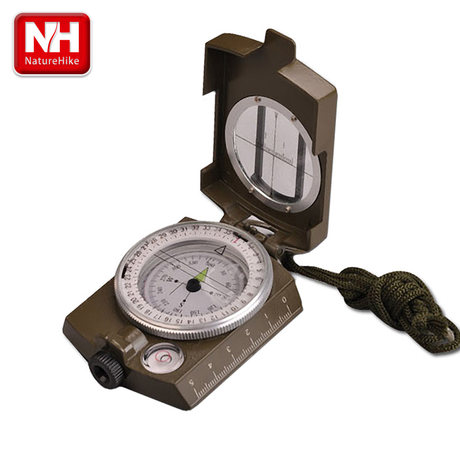 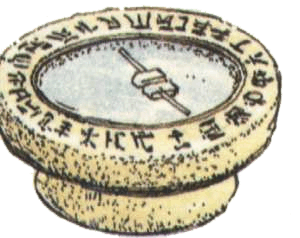 Компас  - это…
Это прибор для определения сторон горизонта.

Это прибор, при помощи которого мы можем увидеть линию горизонта.

Это прибор, который показывает, куда надо идти.
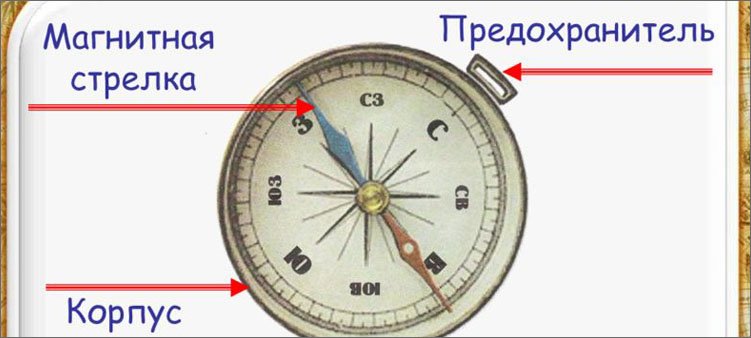 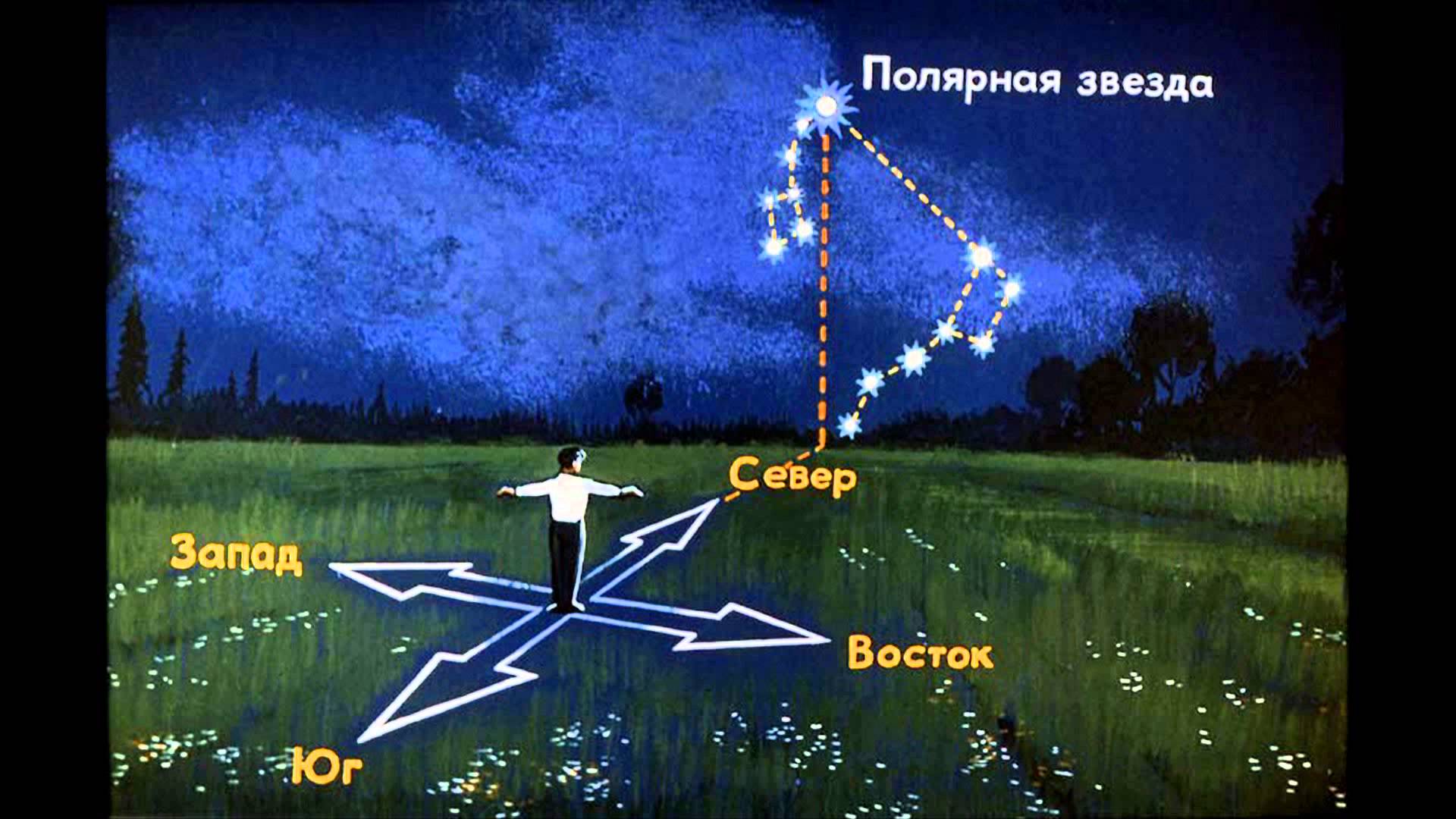 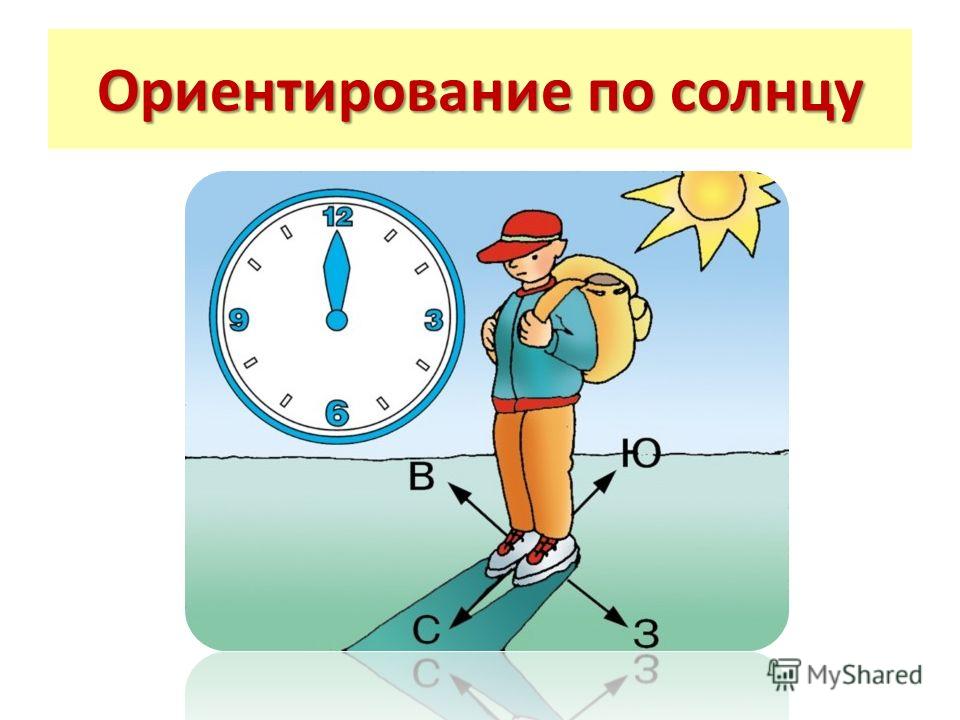 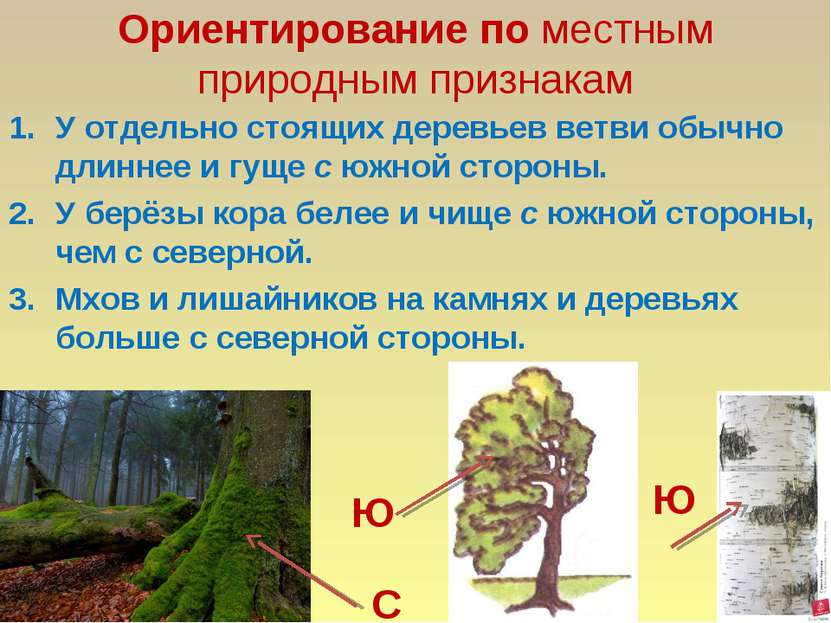 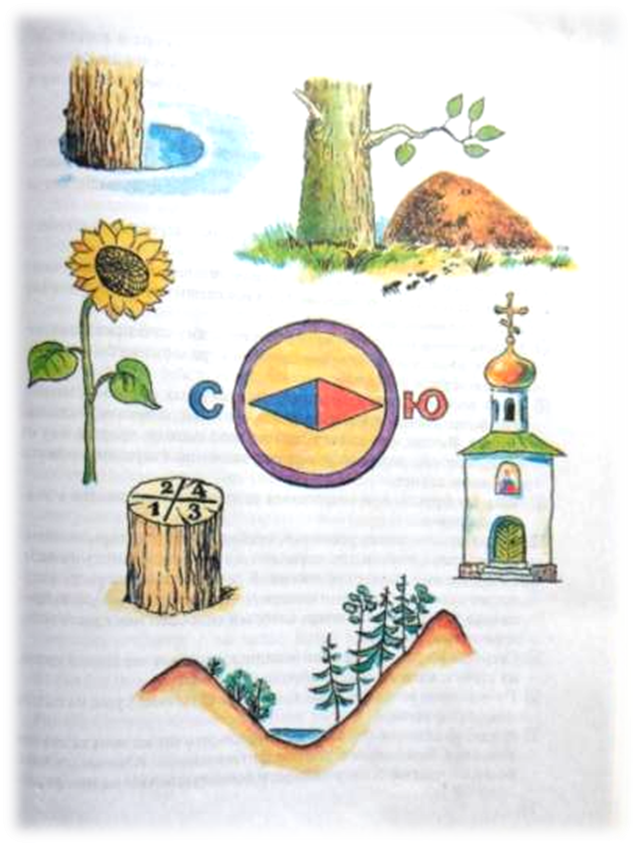